ФОТО-ОТЧЕТ
о подготовительном этапе работы над проектом 
«Детский городок»
ЭКОЛОГИЧЕСКИЙ ОТДЕЛ
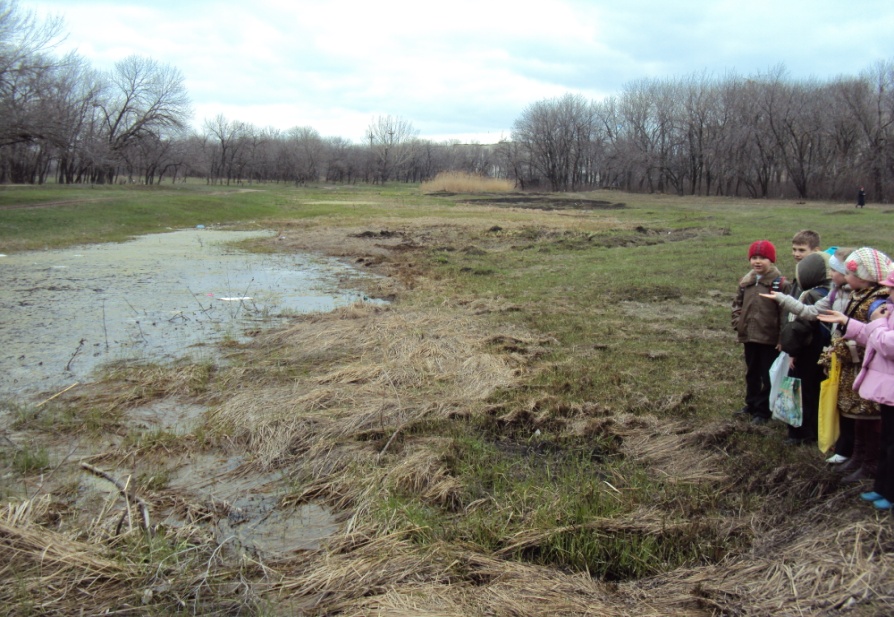 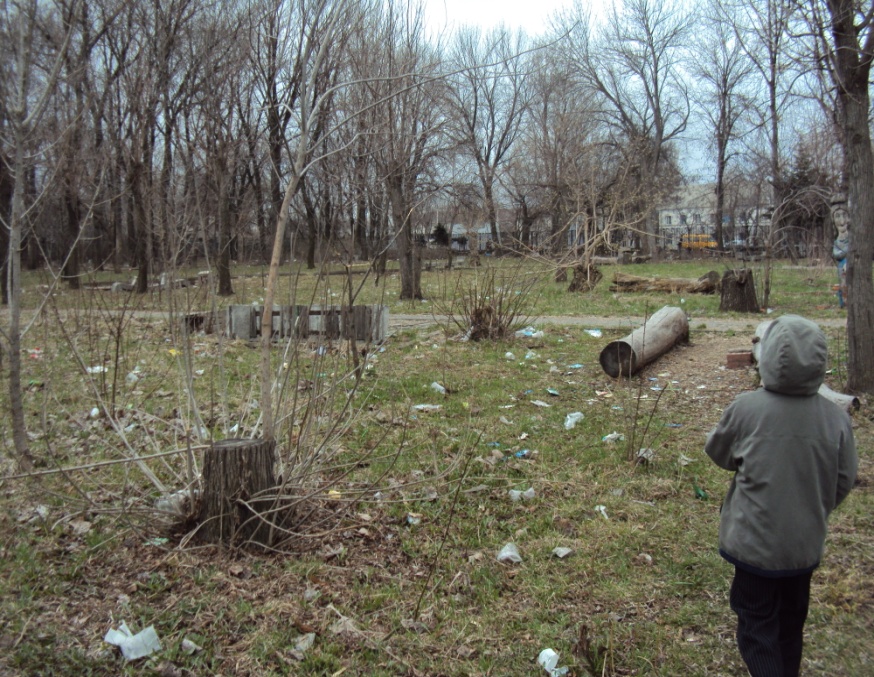 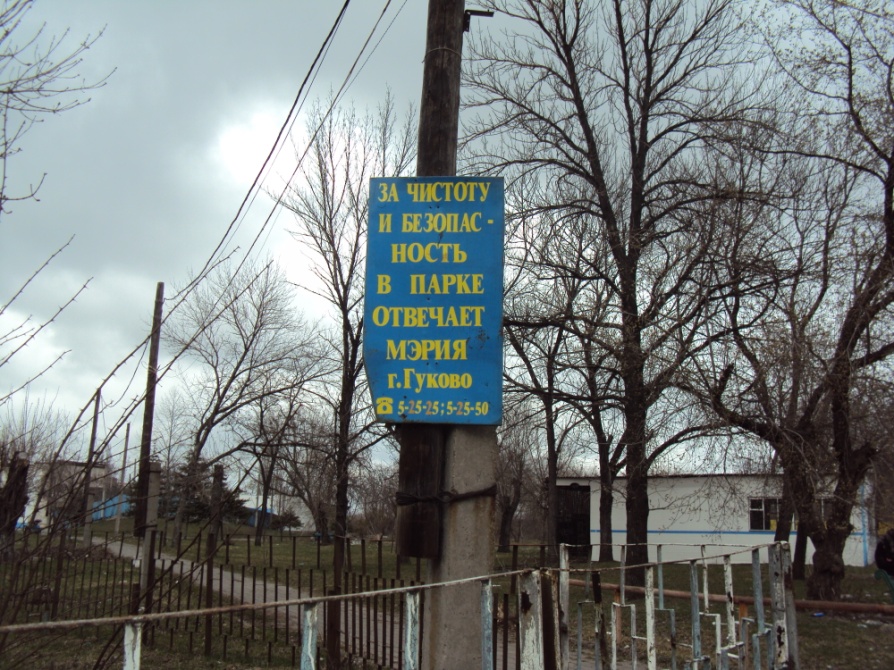 АРХИТЕКТУРНЫЙ ОТДЕЛ
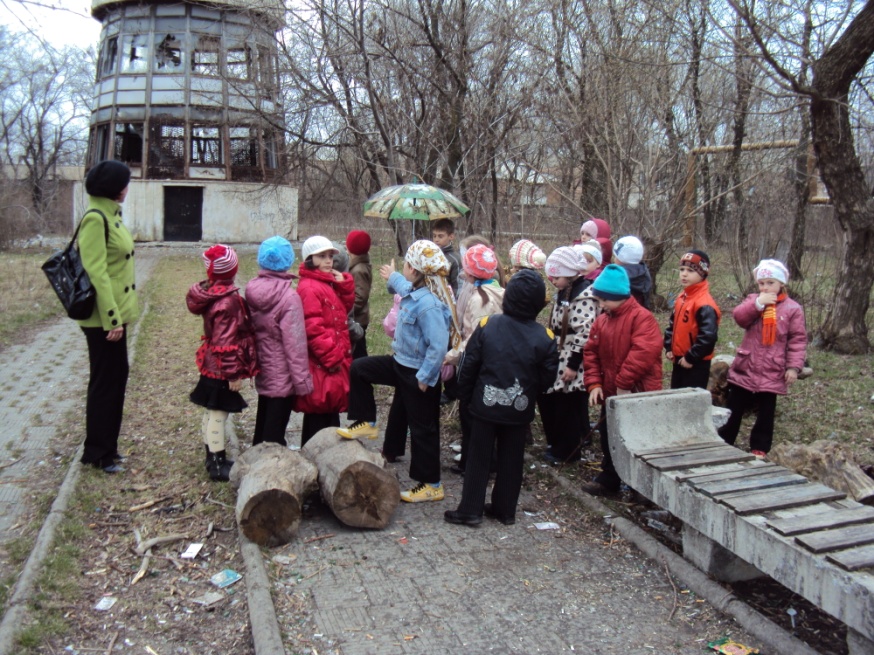 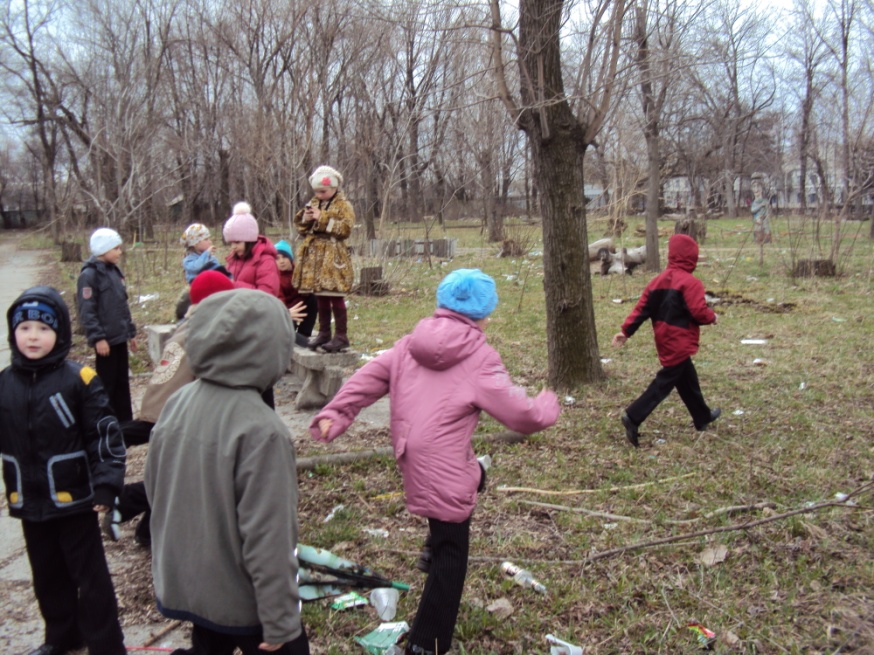 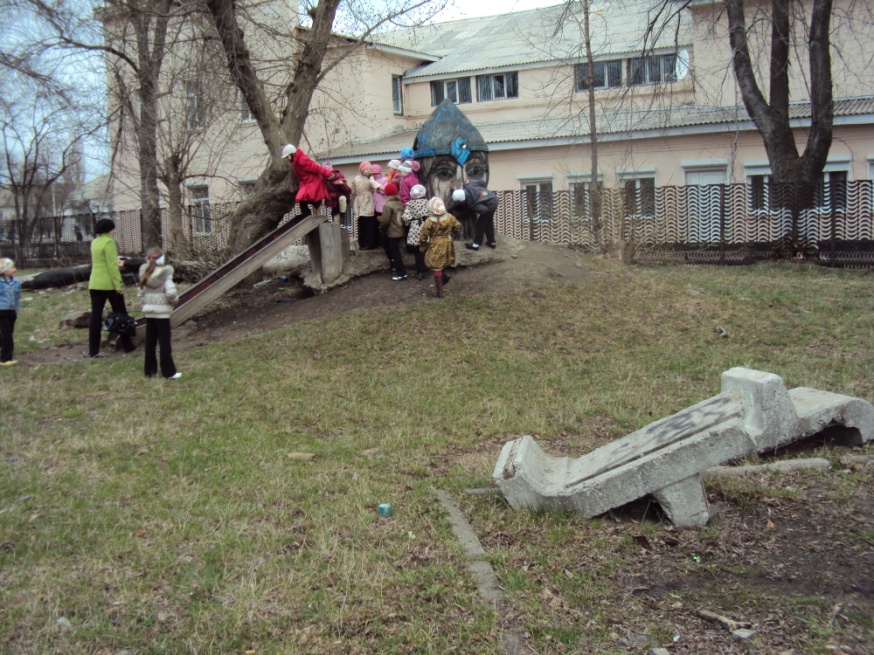 ДИЗАЙНЕРСКИЙ отдел
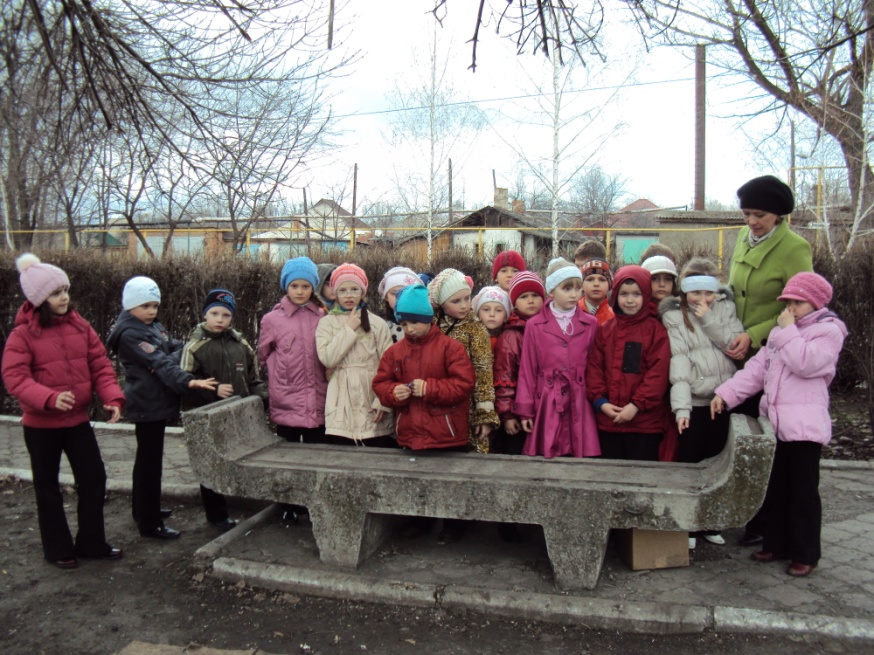 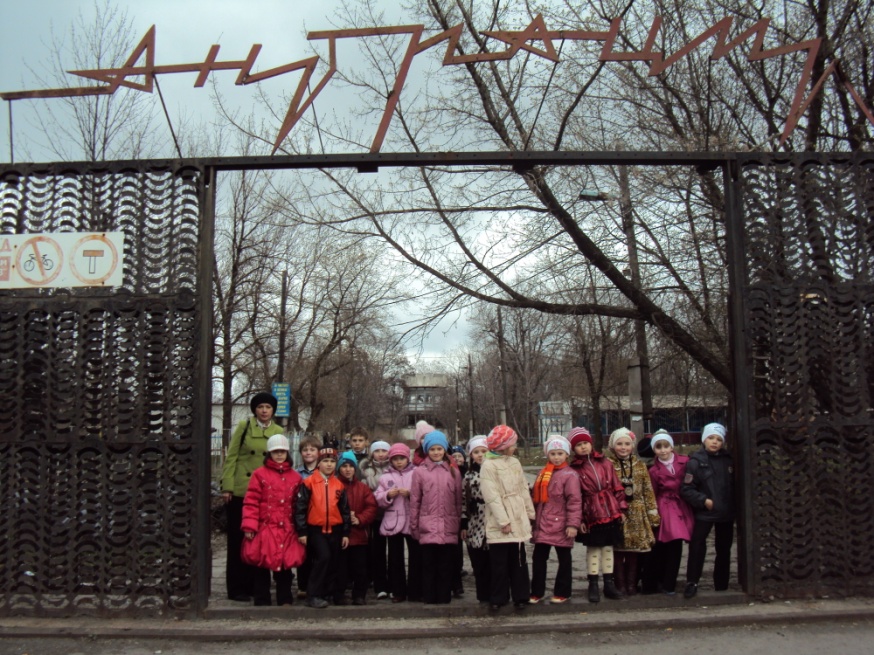 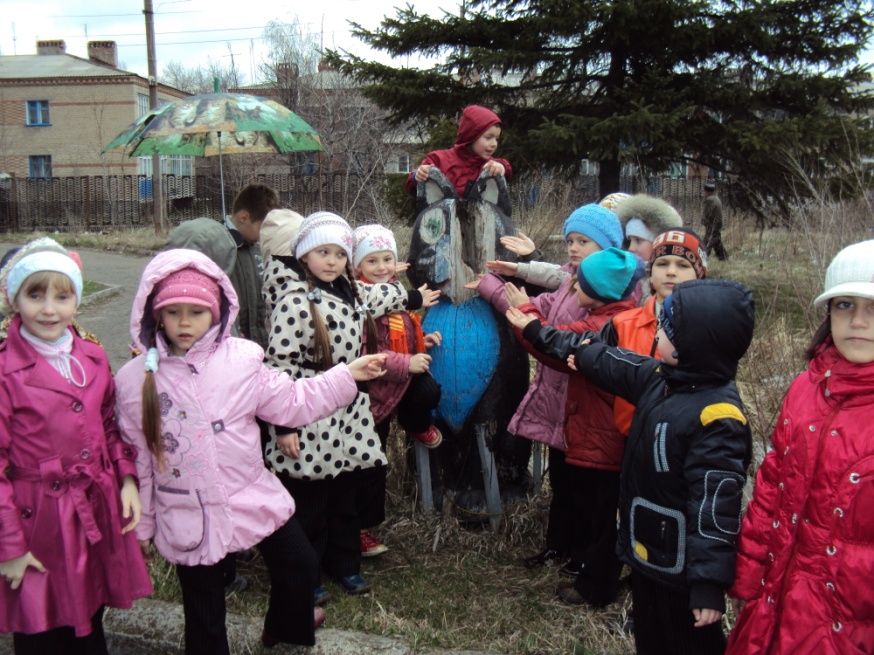